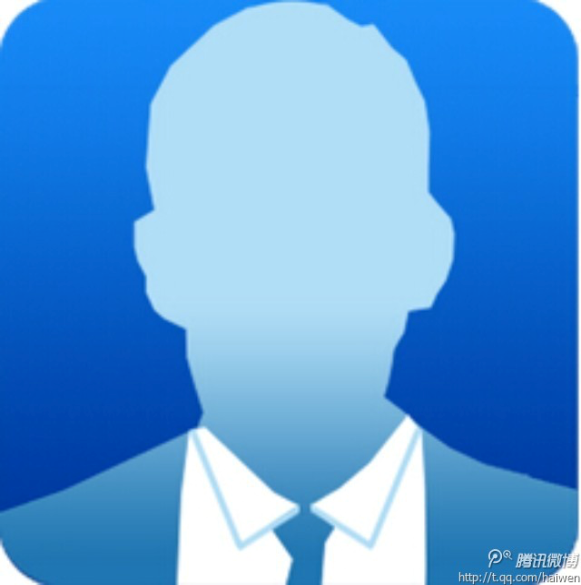 中华口腔医学会第十次全国口腔种植学术大会
论文题目
作者信息
电子照片
研究目的
材料方法
结果
结论